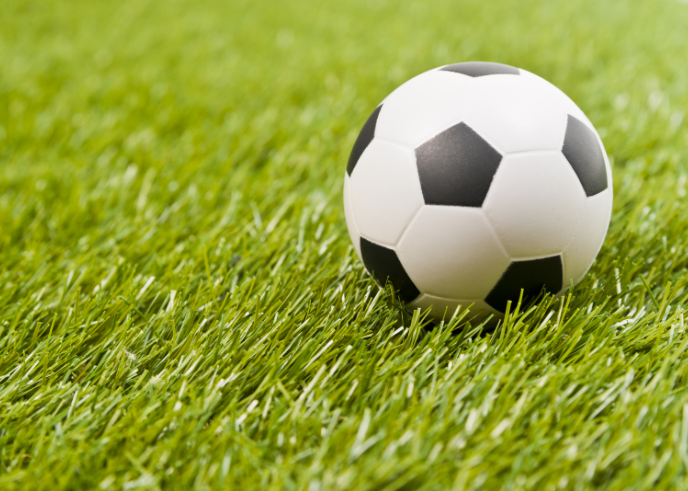 IFK Luleå P08- Säsongen 2020
GLÄDJE – KAMRATSKAP- KVALITÉ - ENGAGEMANG
Att spela fotboll i IFK Luleå ska vara lärorikt och roligt. Hos oss möts olika människor, bakgrunder och erfarenheter för att forma morgondagens Luleåbor och förebilder. IFK Luleå har en gemenskap som grundas på respekt och jämlikhet, här ska alla känna sig välkomna. Vi vill att våra aktiva ska engagera sig i föreningen och sitt lag.

Fair play
Samtliga spelare och ledare ska alltid hålla fairplay som sin högsta ledstjärna och ALLTID agera som en förebild – på och utanför planen, mot såväl motståndare, medspelare, domare och andra. Fotboll ska vara roligt och utvecklande, och det finns inga förmildrande omständigheter kring dåligt beteende.
Vår målbild
- Att göra barnen till bra lagkamrater.
- Alla barnen ska känna sig trygga och ha roligt.
- Att barnen vågar misslyckas.
- Individens utveckling ej resultat.
- Att lyckas och utmanas vid varje träning.
- Att se varje barn vid träning och match.
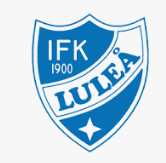 ROLLER
Vi tränare/ledare hjälps åt vid träningar, matcher och cuper, men vi har delat upp ansvarområden enligt följande:

Lagledare: Carina (sköter allt administrativt runt laget)
Huvudtränare: Mattias
Tränare: Magnus, Per, Christin, Esrom och Carina
Målvaktstränare: Esrom
Ekonomi: Per, Christin och Carina
Föräldragruppen: Carina och Pernilla
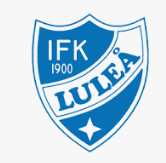 TRÄNING
Fyra aktiviteter per vecka i genomsnitt under säsongen
Under seriesäsongen tre träningar och en match.

Kallelse via laget.se
Svara så snart ni kan för att underlätta planering av träning.
Kom i god tid till träning.

Träningsupplägg i stort
Förberedelseträning och spelövningar

Observera att benskydd måste användas på träning!
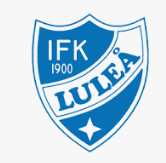 Seriespel och cuper
Vi har två lag anmälda till 7 mot 7-serien

Enhetliga kläder vid match. IFK:s shorts, strumpor och matchtröja. Benskydd är ett måste.

För att vara aktuell för match måste man träna kontinuerligt. Har man varit skadad så börjar man träna innan match.

Med anledning av Covid-19 så är ingen publik tillåten på matcher. Vänligen respektera detta.

Vi är inte anmälda till någon cup i nuläget utan inväntar utvecklingen gällande Covid-19
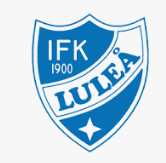 Spelform 7 mot 7
SvFF nationella spelformer
Speltid 3 x 20 min
Fria byten, men rekommendation att enbart byta i paus.
3 avbytare per lag
10 spelare kallas per match, viktigt att anmäla frånvaro i tid.
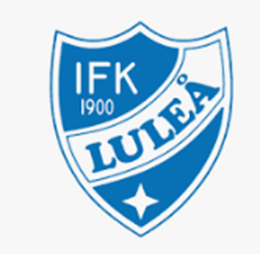 TRÄNINGSKLÄDER
Till i år är den stora skillnaden att du själv beställer det du önskar från föreningens utvalda kollektion av tränings- och fritidskläder direkt via teamsales på stadium.se. 

Ni betalar direkt i webshopen och får välja om ni önskar få produkterna skickade hem, till valfritt Postnord-ombud eller till hämtas på Stadium-butik.

Det går inte att välja efternamnstryck på den långärmade tröjan och inte heller siffra på ryggen på den blå matchtröjan. Eventuella nummertryck kan man själv lösa genom Byamössan AB (Sandviksgatan), de har storlek och typsnitt som stämmer. Använd det nummer som ert barn har på laget.se
Ekonomi
Tanken är att följande intäkter för laget ska ge ett 0 resultat:
Intäkter från spelaravgifter, arbetsuppdrag för föreningen, LOK-stöd. Det täcker kostnader för planhyra, serie- och cupavgifter (3 cuper), domaravgifter, lagets material, overhead-kostnader (kansli), tränar- och ledarutbildningar.
Gemensamma aktiviteter
Spelare och föräldrar måste delta i de för IFK obligatoriska gemensamma aktiviteter som syftar till att förbättra IFK Luleås ekonomi.
Idrottsrabatten (5 häften vår och höst)

Spelaravgift: 1110 kr
Medlemsavgift: 200 kr för enskild medlem, 400 kr för familj
Medlems- och spelaravgift måste vara betalda före första seriematch
Egenavgifter för cuper ska vara betalda innan aktiviteten.
GOTHIA 2023
Enskilt sparande i laget: 100 kr per månad för att täcka ungefär halva avgiften. För mer info se dokument på laget.se

 Gemensamma obligatoriska försäljningsaktiviteter och arbetsinsatser.

 Saldot vi har på IFK Luleås konto får vi ut till Gothia

 Sponsorpengar
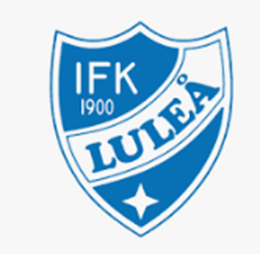 ÖVRIGT
Den 27 juni kommer vi att ha ett miniläger i Sundom. En heldag med träning, teori och annat roligt. Mer information och kallelse kommer.

Föräldragruppen – vi behöver bli fler så att belastningen på de som investerar sin tid för killarna inte blir orimlig. Om du är intresserad av att hjälpa till runt laget så kan du kontakta Carina.


Som alltid, hör av er vid frågor eller funderingar!